Informationen zur Vernehmlassung Lehrplan Volksschule Thurgau
[Speaker Notes: Statistik der bisherigen Informationsveranstaltungen (Stand 19.4.16)

MK		1. April 	13 Medienschaffende 
Resonanzgruppe 	11. April 	47 TN
MuM		12. April 	86 TN
Kader Schulen Sek II 	13. April 	alle Rektorinnen und Rektoren der Mittelschulen und der Berufsfachschulen des Kantons, Mitarbeiter AMH und ABB (ca. 30)
SL 		18. April 	63 TN 
Politik 		20. April 	25 TN]
Auftrag Regierungsrat (RRB Nr. 1032, 18.12.12)
U. a. «Erarbeitung der kantonalen Bestimmungen»: 
Stundentafeln mit allgemeinen Bestimmungen; 
einleitende Kapitel zur Schul- und Unterrichtsorganisation; 
Aussagen zum Gewicht der überfachlichen Themen ICT und Medien, Bildung für Nachhaltige Entwicklung (BNE) sowie berufliche Orientierung; 
Aussagen zu Kultur und Schule und zu den überfachlichen Kompetenzen; 
Aussagen zur Sekundarstufe I, zu den Schnittstellen und der Sonderpädagogik; 
Empfehlungen und Instrumente zur Beurteilung und Förderung sowie zu den Lehrmitteln;
April 2016
Informationen Amt für Volksschule zur VNL Lehrplan Volksschule Thurgau
2
[Speaker Notes: Auftrag des RR

Auftrag schlägt sich in den VNL-Unterlagen nieder: Stundentafeln / Lehrplan / Beurteilung >>]
Zum Auftakt der kantonalen Vernehmlassung
Auftrag
Vernehmlassungsinhalte sind die Entwürfe
des Lehrplans Volksschule Thurgau,
der Stundentafeln und 
des Beurteilungsreglements. 
Projektorganisation
April 2016
Informationen Amt für Volksschule zur VNL Lehrplan Volksschule Thurgau
3
[Speaker Notes: Eckwerte der VNL

Vernehmlassungsinhalte sind die Entwürfe
des Lehrplans Volksschule Thurgau,
der Stundentafeln und 
des Beurteilungsreglements.

Projektorganisation >>]
Projektorganisation
April 2016
Informationen Amt für Volksschule zur VNL Lehrplan Volksschule Thurgau
4
Zum Auftakt der kantonalen Vernehmlassung
Auftrag
Vernehmlassungsinhalte sind die Entwürfe
des Lehrplans Volksschule Thurgau,
der Stundentafeln und 
des Beurteilungsreglements. 
Projektorganisation
Dauer: 1. April bis 30. Juni 2016 

3. Vernehmlassung, zahlreiche Änderungen aufgenommen, breit abgestützt
April 2016
Informationen Amt für Volksschule zur VNL Lehrplan Volksschule Thurgau
5
[Speaker Notes: Eckwerte der VNL

Dauer: 1. April bis 30. Juni 2016
3. Vernehmlassung, zahlreiche Änderungen aufgenommen, breit abgestützt >> Vernehmlassungskreis]
Vernehmlassungskreis
Zur Vernehmlassung Eingeladene:
die im Grossen Rat vertretenen Parteien (9)
Bildungsverbände VTGS, VSLTG und Bildung Thurgau 
Pädagogische Hochschule Thurgau
Verband Trägerschaften Sonderschulen und Musikschulen
Evang. und kath. Landeskirche
Wirtschaft, Gewerbe, Landwirtschaft (IHK, TGV, VTL, TGGB)
Privatschulen, TAGEO, Psychomotoriktherapie, Berufsverband Logopäden, Perspektive Thurgau, Kommission Jugendfragen
Departemente und Staatskanzlei Kanton Thurgau 
Eine Antwort pro Eingeladene/r
April 2016
Informationen Amt für Volksschule zur VNL Lehrplan Volksschule Thurgau
6
[Speaker Notes: Vernehmlassungskreis (so breit wie die Erarbeitung)
Eine Antwort pro Eingeladene/r]
Vernehmlassungsunterlagen
Lehrplan Volksschule Thurgau
Unterlagen: http://vernehmlassungtg.lehrplan.ch / Bericht «Lehrplan»

Grundsätze bei der Anpassung der Lehrplanvorlage 21:
spezifisch auf Bedürfnisse der Thurgauer Volksschule hin überprüft und angepasst
unveränderte Übernahme aller Kompetenzaufbauten Ausnahmen: Französisch, drei K-beschreibungen im 1. Zyklus

 konsequent umgesetzter Kantonsauftritt
April 2016
Informationen Amt für Volksschule zur VNL Lehrplan Volksschule Thurgau
8
[Speaker Notes: Unterlagen: vernehmlassungtg.lehrplan.ch / Bericht «Lehrplan»

Grundsätze bei der Anpassung der Lehrplanvorlage 21:
spezifisch auf Bedürfnisse der Thurgauer Volksschule hin überprüft und angepasst 
unveränderte Übernahme aller Kompetenzaufbauten Ausnahmen: Französisch, drei K-beschreibungen im 1. Zyklus

 konsequent umgesetzter Kantonsauftritt]
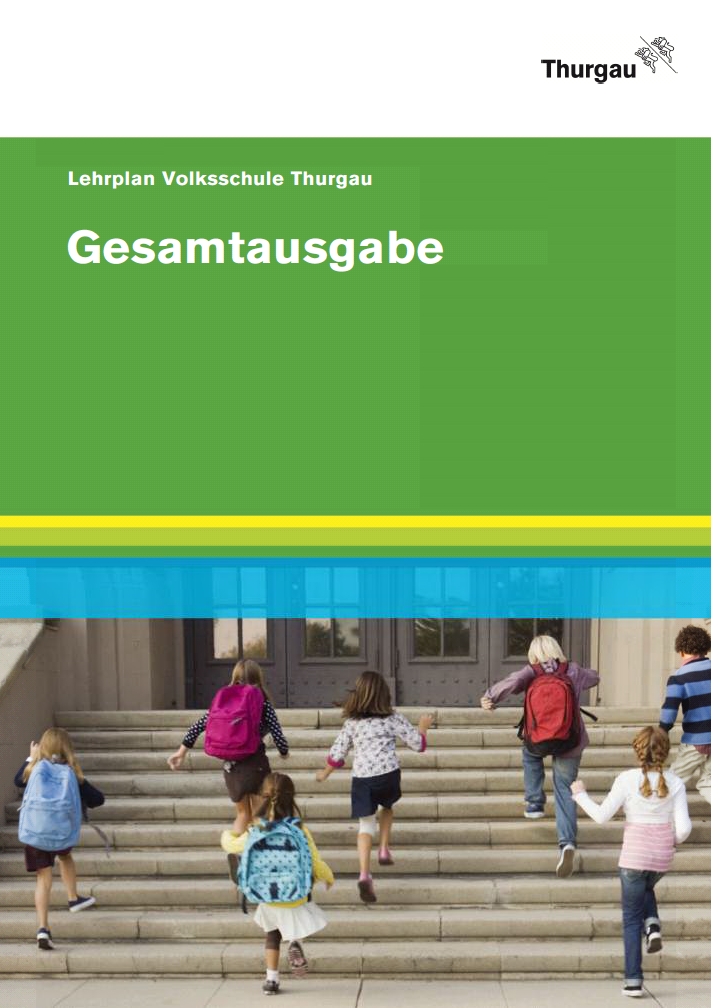 April 2016
9
Lehrplan Volksschule Thurgau: Wichtiges im Überblick
Einbau von Orientierungspunkten im 1. Zyklus 
Ergänzende Kapitel zu 
Fördermassnahmen 
Bildungsauftrag
Lokale Bildungslandschaft: frühe Förderung / Schule und Freizeit
Schulstrukturen: altersdurchmischte Klassen, durchlässige Sekundarschule, Begabtenförderung  
Sicherheit im Verkehr / Kultur und Schule
Berufliche Orientierung 
Festlegung der Schrift 
Basisanforderungen im Schwimmen 
Lehrplan Französisch 2. Fremdsprache (ab 7. Schuljahr)
April 2016
Informationen Amt für Volksschule zur VNL Lehrplan Volksschule Thurgau
10
[Speaker Notes: Wichtiges im Überblick
Einbau von Orientierungspunkten im 1. Zyklus (alt LP21: können bis zu 20 Elemente auszählen und Zahlpositionen vergleichen.) > geben der Lehrperson eine Hilfe zur Planung des Unterrichts, machen keine Aussagen zum Lernstand der SuS
Ergänzende Kapitel zu 
Fördermassnahmen 
Bildungsauftrag
Lokale Bildungslandschaft: frühe Förderung / Schule und Freizeit
Schulstrukturen: altersdurchmischte Klassen, durchlässige Sekundarschule, Begabtenförderung  
Sicherheit im Verkehr / Kultur und Schule
Berufliche Orientierung 
Festlegung der Schrift (Deutschschweizer Basisschrift)
Basisanforderungen im Schwimmen 
Lehrplan Französisch 2. Fremdsprache (ab 7. Schuljahr)]
Französisch 2. Fremdsprache
Ausgangslage: Erheblicherklärung der Motion «Französisch erst auf der Sekundarstufe» durch den Grossen Rat am 13.8.14, umzusetzen mit der Einführung des neuen Lehrplans
Auftrag an Arbeitsgruppe unter der Leitung der Pädagogischen Hochschule Thurgau
Grundansprüche und alle Kompetenzstufen des 3. Zyklus unverändert beibehalten
Kompetenzstufen aus dem 2. Zyklus inhaltlich übernehmen, aber altersgemäss anpassen 
Querbezüge und Orientierungspunkte überprüfen
Hinweise auf günstige Rahmenbedingungen
April 2016
Informationen Amt für Volksschule zur VNL Lehrplan Volksschule Thurgau
11
[Speaker Notes: Französisch 2. Fremdsprache
Ausgangslage: Erheblicherklärung der Motion «Französisch erst auf der Sekundarstufe» durch den Grossen Rat am 13.8.14, umzusetzen mit der Einführung des neuen Lehrplans
Auftrag an Arbeitsgruppe unter der Leitung der Pädagogischen Hochschule Thurgau
Grundsprüche und alle Kompetenzstufen des 3. Zyklus unverändert beibehalten
Kompetenzstufen aus dem 2. Zyklus inhaltlich übernehmen, aber altersgemäss anpassen 
Querbezüge und Orientierungspunkte überprüfen
Hinweise auf günstige Rahmenbedingungen]
Besonderheit des Lehrplans Volksschule Thurgau
Thurgauerlied (Musik, 2. Zyklus)
Lerninhalte mit Bezug zum Kanton Thurgau (NMG.4.4.2.d)
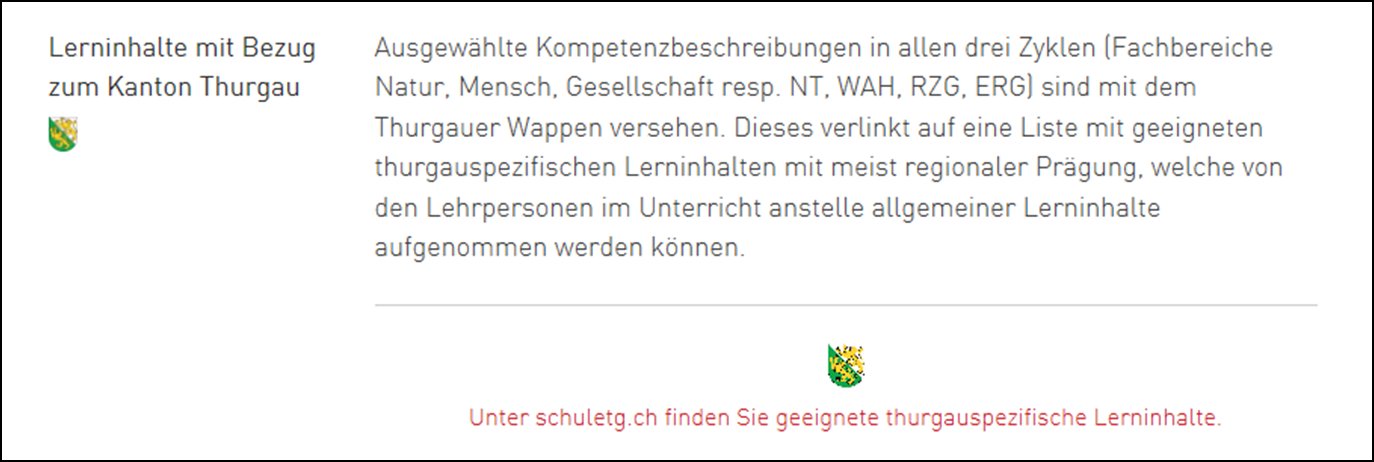 April 2016
Informationen Amt für Volksschule zur VNL Lehrplan Volksschule Thurgau
12
[Speaker Notes: Besonderheiten des Lehrplans Volksschule Thurgau
Thurgauerlied als verbindlicher Lerninhalt (MU.1.C.1.f) > Unterrichtsmaterialien sind in Erarbeitung 
Lerninhalte mit Bezug zum Kanton Thurgau (NMG.4.4.2.d)]
Stundentafeln
Unterlagen: Bericht «Stundentafeln»

Grundsätze bei der Erarbeitung der Stundentafeln: 
Was sich im Kanton Thurgau bewährt hat, wird weitergeführt. 
Stundendotation Französisch 2. Fremdsprache im 3. Zyklus: Modell 5-5-4, total 14 Lektionen wie bisher
Fachbericht Stundentafel der D-EDK als Planungsgrundlage 
Finanzierung von gleich vielen Lektionen
April 2016
Informationen Amt für Volksschule zur VNL Lehrplan Volksschule Thurgau
13
[Speaker Notes: Unterlagen: Bericht «Stundentafeln»

Grundsätze bei der Erarbeitung der Stundentafeln: 
was sich im Kanton Thurgau bewährt hat, wird weitergeführt; 
Stundendotation Französisch 2. Fremdsprache im 3. Zyklus: Modell 5-5-4; total 14 Lektionen wie bisher
Fachbericht Stundentafel der D-EDK als Planungsgrundlage 
Finanzierung von gleich vielen Lektionen]
Fachliche Schwerpunkte in der neuen Stundentafel
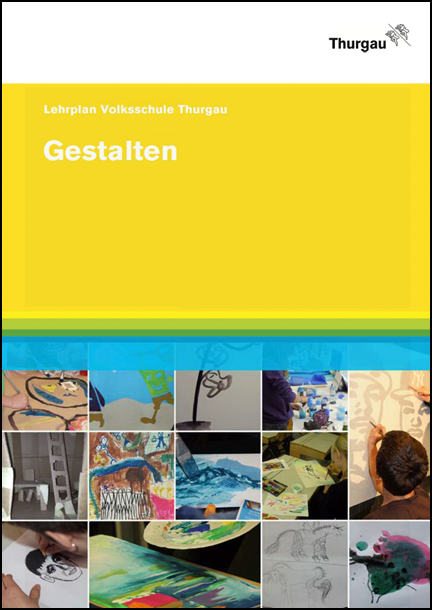 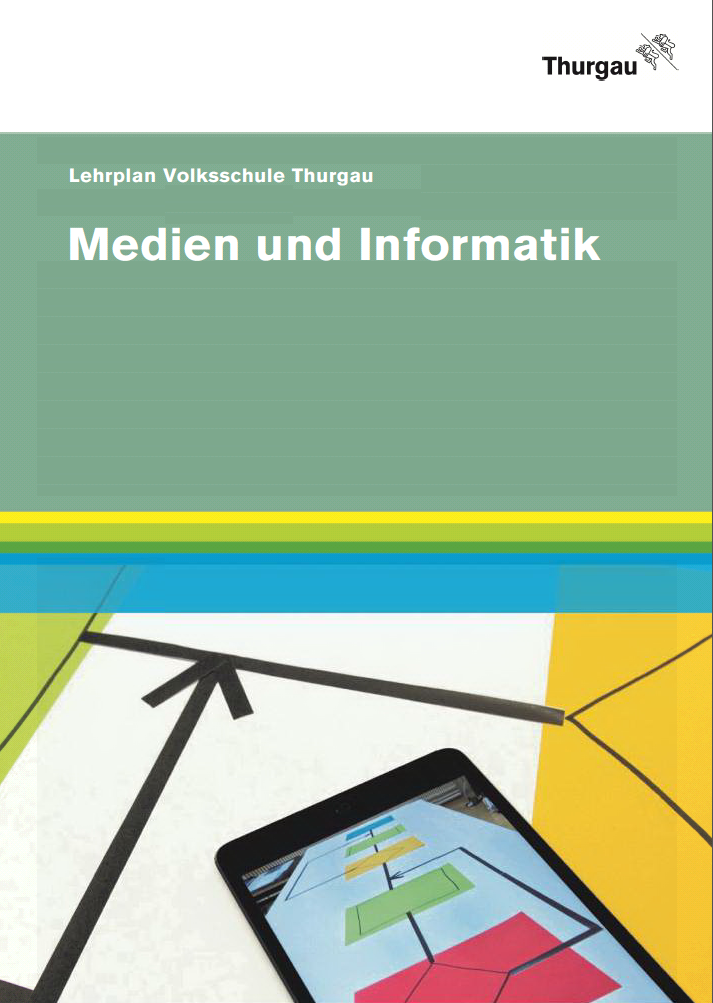 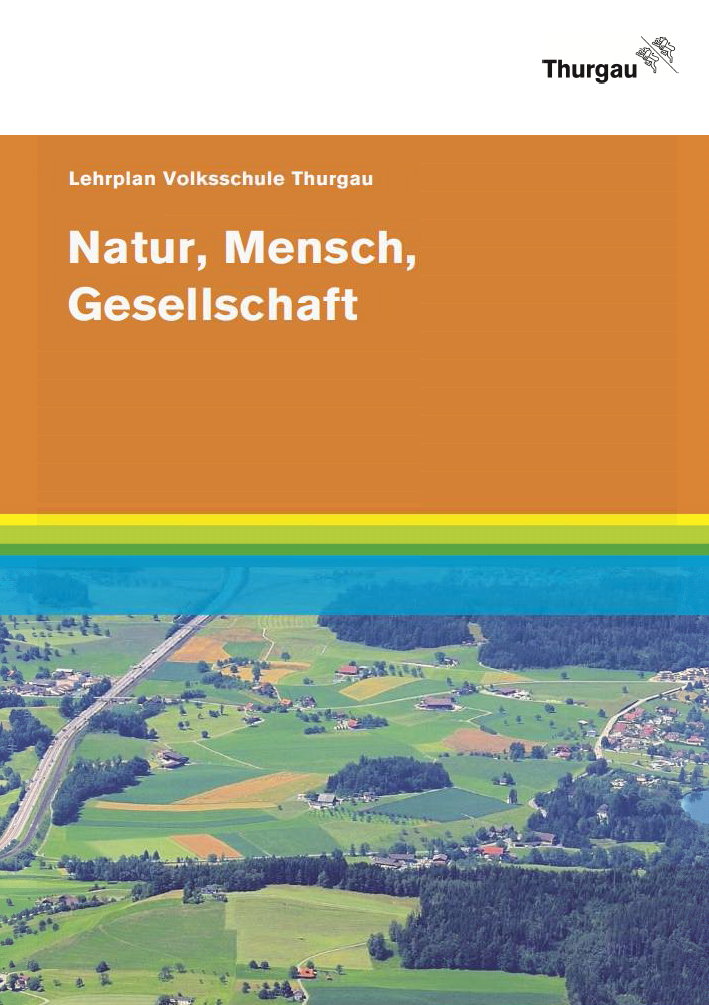 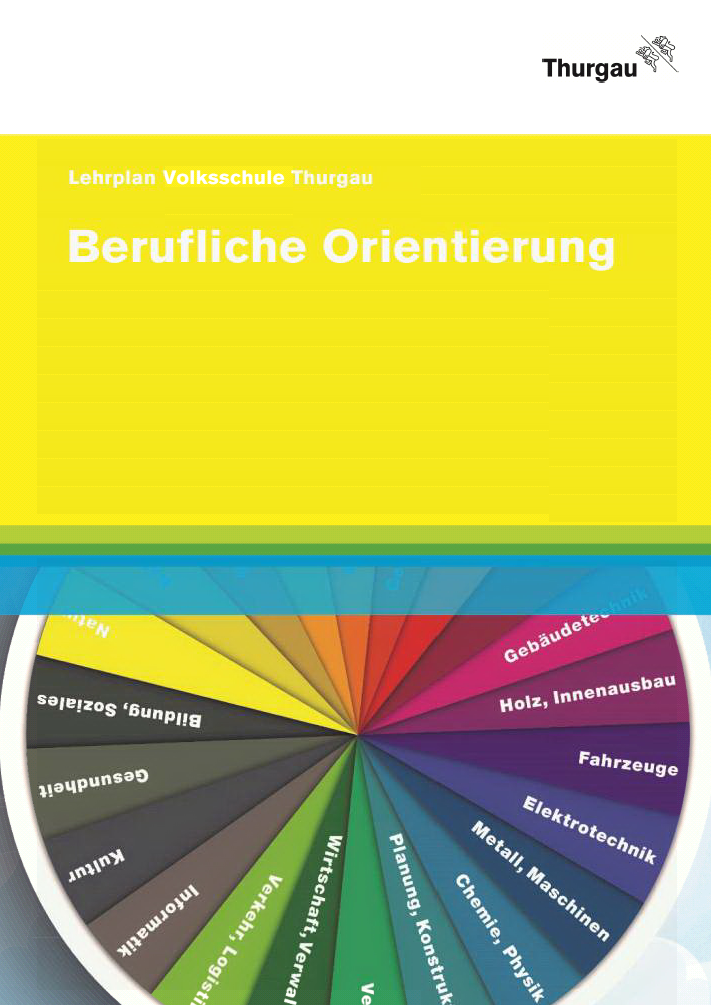 April 2016
Informationen Amt für Volksschule zur VNL Lehrplan Volksschule Thurgau
14
[Speaker Notes: Neben den bisherigen Schwerpunkten in den Fachbereichen Sprachen und Mathematik setzt der Lehrplan Volksschule Thurgau in einigen Fachbereichen neue. Für eine gute Umsetzung im Unterricht ist es daher wichtig, dass die Ziele des Lehrplans mit den zur Verfügung stehenden Zeitgefässen übereinstimmen. 

Mit den neuen Stundentafeln soll weitergeführt werden, was sich bewährt hat. So hält der Kanton Thurgau bewusst am bisherigen hohen Anteil der gestalterischen Fächer in allen Zyklen fest. Gegenüber heute werden die naturwissenschaftlich-technischen Fächer (Natur, Mensch, Gesellschaft) in der ganzen Volksschulzeit gestärkt. Neu erhalten Medien und Informatik ab der 4. Klasse und Berufliche Orientierung in der 8. Klasse ein eigenes Zeitgefäss in der Stundentafel. 

(Heute werden im Fachbereich Realien über die ganze Volksschulzeit hinweg 51.5 Wochenlektionen unterrichtet. Dem gegenüber geht die Lehrplanvorlage 21 in Natur, Mensch, Gesellschaft (NMG) von einem Bedarf von 62 Stunden aus – eine Differenz von 10.5 Wochenlektionen. Die naturwissenschaftlich-technischen Fächer sollten gestärkt werden. Im Fachbereich Gestalten ist es umgekehrt, hier haben wir 6.5 Lektionen mehr als benötigt. Der Kanton Thurgau möchte am bisherigen hohen Anteil der gestalterischen Fächer festhalten. Dies geschieht zulasten anderer Fächer. In den heutigen Stundentafeln gibt es keine Lektionen für ICT und berufliche Orientierung. Diesen wichtigen Fächern sollen Zeitgefässe gegeben werden.)]
Stundentafel 1. Zyklus
April 2016
Informationen Amt für Volksschule zur VNL Lehrplan Volksschule Thurgau
15
[Speaker Notes: Die Stundentafel im Kindergarten bleibt gegenüber heute unverändert. Die zeitliche Zuteilung der Unterrichtszeit auf die einzelnen Fachbereiche liegt weiterhin im Zuständigkeitsbereich der Kindergärtnerin. Sie stellt sicher, dass die im Lehrplan aufgeführten Kompetenzen bearbeitet werden.
 
In der 1. Klasse bleibt die Lektionenzahl bei 24. Damit können in dieser wichtigen Zeit der Einschulung gleichviel Halbklassenlektionen angeboten werden wie bisher. Die zeitliche Beanspruchung der Kinder bleibt gleich wie im Kindergarten. 
 
In der 2. Klasse wird die Wochendotation um zwei Lektionen auf 26 Lektionen angehoben, um ausreichend Zeit für den Kompetenzaufbau zu haben. Die erhöhte Lektionenzahl führt auch zu einer moderateren Annäherung an die 29 Lektionen in der 3. Klasse.
 
Für die Verteilung der Unterrichtszeiten einzelner Bereiche in den Fächern sind die Schulen verantwortlich. Wegleitend ist dabei das Erreichen der Kompetenzstufen, bzw. der Grundansprüche. 
 
Kompetenzen im Modul Medien und Informatik werden im 1. Zyklus integriert in die verschiedenen Fachbereiche erarbeitet (z. B. Deutsch: Medien und Medienbeiträge verstehen; z. B. Mathematik: formale Anleitungen erkennen und ihnen folgen).]
Stundentafel 2. Zyklus
April 2016
Informationen Amt für Volksschule zur VNL Lehrplan Volksschule Thurgau
16
[Speaker Notes: Die wöchentliche Unterrichtszeit der Schülerinnen und Schüler im 2. Zyklus bleibt gleich wie bisher.
 
In der 4. Klasse wird eine Lektion für Medien und Informatik eingefügt, damit für die Erarbeitung der Kompetenzen ein ausreichendes Zeitgefäss zur Verfügung steht. Dafür werden die Mathematiklektionen um eine reduziert. 
 
Ab Schuljahr 2018/19 entfallen durch die Verschiebung des Französischunterrichts auf die Sekundarstufe I in der 5. und der 6. Klasse je zwei Lektionen. Dadurch kann in beiden Klassen je eine Lektion neu für Medien und Informatik sowie eine Lektion mehr für Natur, Mensch, Gesellschaft eingesetzt werden. Für die Lehrpersonen ist es dadurch weiterhin möglich, ein Vollpensum von 29 Lektionen zu erteilen.
 
Die bisherige totale Anzahl Lektionen in Deutsch wird um eine reduziert. Damit liegt der Kanton Thurgau immer noch vier Lektionen über den Empfehlungen des Fachberichts. 
Die Gesamtlektionenzahl im Fachbereich Gestalten bleibt gleich. Es ist weiterhin möglich im Bereich Textiles und Technisches Gestalten in Halbklassen zu arbeiten]
Stundentafel 3. Zyklus
April 2016
Informationen Amt für Volksschule zur VNL Lehrplan Volksschule Thurgau
17
[Speaker Notes: Ab dem Schuljahr 2018/19 wird auf der Primarstufe kein Französisch mehr unterrichtet. Um dieselben Sprachkompetenzen wie bis anhin zu erreichen, müssen die vier Lektionen aus der Primarschule der Sekundarschule zur Verfügung gestellt werden. Dies führt zu einer Erhöhung der Lektionen in Französisch  2. Fremdsprache von heute 10 auf künftig 14 Lektionen. Die Verteilung der Lektionen auf die drei Sekundarschuljahre erfolgt nach dem Modell 5-5-4. 
 
Das Erreichen der Grundansprüche in der zweiten Fremdsprache Französisch ist für alle Schülerinnen und Schüler der Sekundarstufe I verbindlich. Die Möglichkeit, ab der 2. Sekundarklasse die zweite Fremdsprache abzuwählen, entfällt. Daher wird auf die bisherigen 6 Lektionen Wahlpflichtfächer in der 2. Sekundarklasse verzichtet. Schülerinnen und Schüler im Typ G haben die Möglichkeit, in der 3. Sekundarklasse eine Fremdsprache wegzulassen.
 
Zudem kommt eine Lektion Deutsch in der 3. Sekundarklasse dazu. Um bei den Fremdsprachen kein allzu grosses Übergewicht zu erhalten, ist die Reduktion um eine Lektion Englisch vertretbar.  
Für die Module Medien und Informatik sowie Berufliche Orientierung werden im 3. Zyklus drei Mehrlektionen, für den gesamten Bereich NMG wird eine Mehrlektion ausgewiesen. Somit ergeben sich im 3. Zyklus mit den vier zusätzlichen Französischlektionen total acht Mehrlektionen gegenüber heute.

Der Fachbereich Wirtschaft, Arbeit, Haushalt integriert die bisherigen Inhalte des Faches Hauswirtschaft und erweitert dieses. Er umfasst neu ökonomische Aufgaben der alltäglichen Lebensführung. Um den Kompetenzaufbau sorgfältig zu gestalten ist es wichtig, damit bereits in der 1. Sekundarklasse zu beginnen. Die Stundenpläne sollen so gestaltet werden, dass semesterweise oder vierzehntäglich auch 4-Lektionenblöcke für das Kochen möglich sind. Zur Illustration ist eine Tabelle mit der Stundenverteilung über die drei Sekundarschuljahre und einer möglichen Zuordnung der Lehrplankompetenzen beigelegt (vgl. Kap. 7.4 und nächste Folie). 

Gegenüber heute wird der Pflichtbereich in der 3. Sekundarklasse von 32 auf 36 Lektionen erhöht. Wahlpflicht- und Freifächer sollen Schwerpunktbildungen ermöglichen.]
Wirtschaft, Arbeit, Haushalt (WAH)
April 2016
Informationen Amt für Volksschule zur VNL Lehrplan Volksschule Thurgau
18
[Speaker Notes: Wirtschaft, Arbeit, Haushalt (WAH), 3. Zyklus: Stundenverteilung und Vorschlag zur Zuordnung der Lehrplankompetenzen]
Stundentafel Sekundarschule
April 2016
Informationen Amt für Volksschule zur VNL Lehrplan Volksschule Thurgau
19
[Speaker Notes: Speziell ausgewiesene Lektion in BO / Medien und Informatik

Wahlpflichtfächer in der 3. Sekundarklasse: Das System von Wahlpflichtfächern ermöglicht es den Schülerinnen und Schülern einen Schwerpunkt gemäss den persönlichen Neigungen und Begabungen zu bilden. Über die Detailgestaltung des Wahlpflichtangebotes entscheidet die Schule gemäss ihrem Profil. In Bezug auf die individuelle Wahl ist eine frühzeitige Beratung der Schülerinnen und Schüler in Zusammenarbeit mit den Eltern notwendig. Im Rahmen von 9 bis 12 Lektionen müssen von der Schule Kurse angeboten werden. Dabei ist eine ausgewogene Verteilung auf die verschiedenen Fachbereiche zwingend.

Richtwerte zur Aufteilung der Fachbereiche Natur und Technik sowie Räume, Zeiten, Gesellschaften in die bekannten Fächer]
Beurteilung
Unterlagen: Bericht «Beurteilung»

Grundsätze bei der Erarbeitung der Beurteilungsgrundlagen: 
Was sich im Kanton Thurgau bewährt hat, wird weitergeführt:Notenzeugnisse, Aussagen zum Lern-, Arbeits- und Sozialverhalten
Im kompetenzorientierten Unterricht wendet sich die Leistungsbewertung auch vermehrt den Prozessen des Lernens zu.
Beurteilungsarbeit der Lehrpersonen mit Instrumenten unterstützen
April 2016
Informationen Amt für Volksschule zur VNL Lehrplan Volksschule Thurgau
20
[Speaker Notes: Unterlagen: Bericht «Beurteilung»

Grundsätze bei der Erarbeitung der Beurteilungsgrundlagen: 
was sich im Kanton Thurgau bewährt hat, wird weitergeführt: Notenzeugnisse, Aussagen zum Lern-, Arbeits- und Sozialverhalten
im kompetenzorientierten Unterricht wendet sich die Leistungsbewertung auch vermehrt den Prozessen des Lernens zu; 
Die Beurteilungsarbeit der Lehrpersonen soll auch weiterhin durch ein elektronisches, einfach handhabbares und auf die Kompetenzorientierung ausgerichtetes Instrument unterstützt werden.]
Zweidimensionale Leistungsbewertung
Fördern im Lerndialog
Konstruktive Rückmeldungen (t1 – t6)
Prozess des fachlichen Denkens und Handelns
t1
t2
t3
t4
t5
t6
t end
Bewerten von Leistungen
t2
t5
t end
Prozessbewertung t2
Produktbewertung
Prozessbewertung t5
Gesamtheit der fachspezifischen Produktbewertung
Gesamtheit der fachspezifischen Prozessbewertungen
Zeugnis
April 2016
Informationen Amt für Volksschule zur VNL Lehrplan Volksschule Thurgau
21
[Speaker Notes: In erster Linie ist die schulische Beurteilung dazu da, die Schülerinnen und Schüler zu fördern (> Fördern im Lerndialog).

Gleichzeitig ist die schulische Beurteilung die Grundlage für die Qualifikation und dient der Selektion. Entsprechend sorgfältig und verantwortungsbewusst muss sie erfolgen (> Bewerten von Leistungen). 

Im Hinblick auf den Lehrplan Volksschule Thurgau kann in diesem Bereich weitgehend an bewährten Grundsätzen festgehalten werden. Gleichwohl bieten sich im Zusammenhang mit dem neuen Lehrplan erweiterte Möglichkeiten, um Aussagen über den Kompetenzstand breiter abzustützen.

Aufgaben in Lernsituationen dienen der Förderung des fachlichen Denkens und Handelns. Solche Aufgaben sind darauf ausgerichtet, Neues mit dem eigenen Vorwissen zu verknüpfen, Strukturen zu bilden und zu festigen, Experimente zu wagen, neue Begriffe und Vorstellungen zu entwickeln, Inhalte zu beurteilen, Schlüsse zu ziehen u.a.m. Qualitäten, die Schülerinnen und Schüler bei der Bearbeitung von solchen Aufgaben zeigen, können als Prozessbewertung ins Zeugnis einbezogen werden (= punktuelle Bewertung des Lernweges).
 
Aufgaben, die am Ende einer Unterrichtseinheit eingesetzt werden, haben einen klar leistungsorientierten Charakter. Es gilt festzustellen, ob der für eine Altersstufe erwartete Kompetenzstand erreicht ist und in welchem Ausprägungsgrad. Dazu eignen sich neben Lernkontrollen / Prüfungen auch andere Formen des Leistungsnachweises, wie zum Beispiel Referate, Projektarbeiten, Lerndokumentationen u.a.m. Die Beurteilung der in solchen Leistungssituationen entstandenen Ergebnisse wird als Produktbewertung ins Zeugnis eingebracht (= abschliessende Bewertung).
 
Somit wendet sich die Leistungsbewertung im kompetenzorientierten Unterricht verstärkt auch den Prozessen des Lernens zu. Sie ist zweidimensional. Es werden sowohl Qualitäten, die sich bei der Bearbeitung von Aufgaben in Lernsituationen zeigen als auch Leistungen aus Überprüfungssituationen berücksichtigt und zu einer Zeugnisnote zusammen geführt.]
Beurteilungstool
RRB Nr. 602 vom 3.8.15: Vorprojekt und Begleitung der technischen Umsetzung «Beurteilungsinstrument Lehrplan Volksschule Thurgau»
Erweiterung des bisherigen, digitalen Zeugnistools: sowohl Prozess- als auch Produktbewertungen können eingetragen werden
Vorschlag für eine Zeugnisnote 
Nutzung der Zweidimensionalität ist optional (trotz anderer Praxis)
Erzeugt zusätzliches Element: Kompetenzprofil in D / M
April 2016
Informationen Amt für Volksschule zur VNL Lehrplan Volksschule Thurgau
22
[Speaker Notes: Für den Einsatz in der Praxis ist es wichtig, dass den Lehrpersonen unterstützende Materialien zur Verfügung stehen. Daher wurden – basierend auf dem Beschluss des RR vom letzten August – die Arbeiten an einem elektronischen, einfach handhabbaren und auf die Kompetenzorientierung Beurteilungstool aufgenommen: 

bisheriges digitales Zeugnistool wird so erweitert, dass sowohl Prozess- als auch Produktbewertungen eingetragen werden können;
Vorschlag für eine Zeugnisnote 
trotz Praxis: Nutzung der Zweidimensionalität ist optional (trotz anderer Praxis)
Zusätzliches Element: Kompetenzprofil in Deutsch und Mathematik  wird von Tool mit den bestehenden Eingaben erzeugt (gleich wie Notenvorschlag)]
Kompetenzprofil Mathematik im Zeugnis eines 6. Klässlers (schematisch)
Zahl und Variable
Form und Raum 
Grössen, Funktionen,  Daten und Zufall
11.4.2016
Infoveranstaltung erweiterte Resonanzgruppe, Weinfelden
23
[Speaker Notes: Kompetenzprofil in Deutsch und Mathematik

Ausdifferenzierung der Deutsch- und Mathematiknoten in je drei Kompetenzbereichen
Wichtig: ausgewiesen wird der effektive Leistungsstand des aktuellen Schuljahres, allenfalls auch die Vorjahre eines Zyklus  d.h. im Zeugnis eines Viertklässlers wird nie eine Grafik zur 5. oder 6. Klasse gezeigt!
setzt den heutigen Leistungsstand eines Schülers ihn in Bezug zur Kategorie «Anforderungen erfüllt« resp. den Grundansprüchen am Ende des 2. / 3. Zyklus  dadurch prognostischer Charakter]
Beurteilungsbogen
Kindergarten: Entwicklungsorientierte Zugänge (ohne Noten)
1./2. Klasse: Einschätzung Fachbereiche (ohne Noten)
2. Zyklus: Zeugnisnoten in (allen) Fachbereichen und Modulen plus Kompetenzprofil 
3. Zyklus: Zeugnisnoten in (allen) Fachbereichen und Modulen plus Kompetenzprofil 
Ab 1. Klasse: Einschätzung «Lern-, Arbeits- und Sozialverhalten»
April 2016
Informationen Amt für Volksschule zur VNL Lehrplan Volksschule Thurgau
24
[Speaker Notes: Überblick über die Beurteilungsbogen: 
Kindergarten und 1./2. Klasse: ohne Noten
Ab 3. Klasse Zeugnisnoten in (allen) Fachbereichen und Modulen plus Kompetenzprofil 
Ab 1. Klasse: Einschätzung «Lern-, Arbeits- und Sozialverhalten»]
Kindergarten: Einschätzung zu den Entwicklungsbereichen
April 2016
25
[Speaker Notes: Kindergarten: Einschätzung zu den Entwicklungsbereichen

Heute wird mit den bestehenden Zeugnisformularen aus dem Jahr 2008 der Besuch des Kindergartens bestätigt. Die Gesetzgebung und der Lehrplan Volksschule Thurgau umfassen alle Stufen der Volksschule, also auch den Kindergarten. Aus diesem Grund ist es angezeigt, eine einfache Einschätzungsform für den Kindergarten als Beurteilungsbogen anzubieten. 
Mit Rücksicht auf die traditionelle Arbeitsweise im Kindergarten orientiert sich der Bogen an zentralen Entwicklungsbereichen. 
Dreistufige Einschätzungsskala: es ist davon auszugehen, dass für jedes Kriterium in der Spalte «in der Regel erkennbar» eine Markierung gesetzt wird. Eine Abweichung nach rechts bzw. links bedeutet, dass mehrere Indikatoren wiederholt übertroffen oder nicht erreicht werden. Die Lehrperson kann Bemerkungen dazu verfassen.]
Primarschule 1./2. Klasse: Einschätzung zu den Fachbereichen + LAS
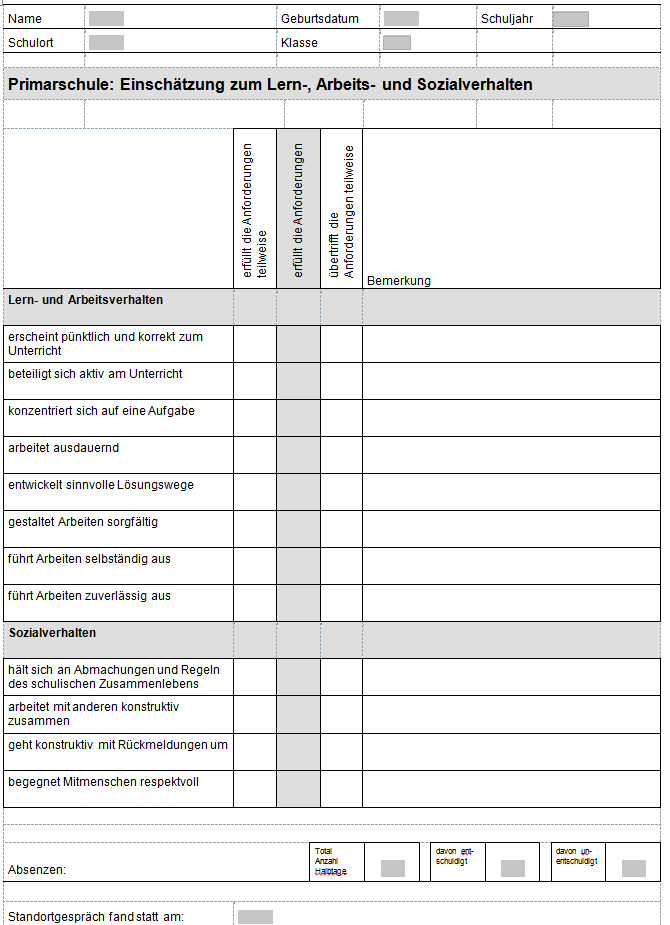 April 2016
26
[Speaker Notes: Primarschule 1./2. Klasse: Einschätzung zu den Fachbereichen

Im aktuellen Zeugnisreglement ist festgehalten, dass für die ersten beiden Klassen der Unterstufe anstelle eines Notenzeugnisses ein Bericht (fachbezogene Einschätzung oder Einschätzung in Berichtsform) abgegeben werden kann. Es besteht kein Anlass, daran etwas zu ändern. 
Die neue Form orientiert sich an den Fachbereichen des Lehrplans und ermöglicht der Lehrperson einfache und doch präzise Rückmeldungen. 

Lern-, Arbeits- und Sozialverhalten (LAS)

Wie heute schon: Beilage ab der 1. Klasse, neu: gruppiert und v.a. um methodische Kompetenzen ergänzt
Die Indikatoren für die einzelnen Kriterien finden sich wie bis anhin in einer entsprechenden Handreichung (noch zu erstellen). 
weiterhin Erfassung der Absenzen]
Sekundarschule: Zeugnis Fachbereiche
April 2016
27
[Speaker Notes: Das Notenzeugnis kommt ab der 3. Klasse zum Einsatz. Für jeden Fachbereich bzw. für jedes Modul wird eine Note gesetzt. Die Lehrperson kann Bemerkungen zu den Noten verfassen. 

Als Bsp. ist das Sekundarschulzeugnis abgebildet. Der Lehrplan Volksschule Thurgau sieht im Fachbereich Natur, Mensch, Gesellschaft in der Sekundarschule Sammelfächer vor. Aktuell werden auf der Sekundarstufe für die Bereiche Natur und Technik und Räume, Zeiten, Gesellschaften zwei Formen praktiziert: Es gibt Schulen, in denen Natur und Technik sowie Räume, Zeiten, Gesellschaften als Sammelfächer unterrichtet werden. In andern Schulen werden diese Sammelfächer in einzelne Fächer aufgegliedert und als Physik, Chemie, Biologie bzw. Geographie, Geschichte unterrichtet. Um diesen beiden Formen entsprechen zu können, ist der Beurteilungsbogen so konzipiert, dass für beide Varianten Noten ausgestellt werden können.

Von der Notengebung ausgenommen sind das Modul Medien und Informatik im 2. Zyklus, der Fachbereich Ethik, Religionen, Gemeinschaft (3. Zyklus) sowie das Modul Berufliche Orientierung (3. Zyklus). Anstelle von Noten stehen verbale Einschätzungen zur Verfügung. 

Ergänzt wird das Notenzeugnis ab der 3. Klasse Primarschule mit dem Kompetenzprofil (+ LAS).]
Beurteilungsreglement
Primarschule Jahreszeugnisse, 	bisherSekundarschule Semesterzeugnisse
Gesamtbetrachtung im Rahmen der Bezugsnormen	bisher
moderat angepasste Beurteilungsbogen – neues Element	neu Kompetenzprofil
mind. 1x/Jahr ein Standortgespräch	bisher
Standardisierte Tests nicht in Zeugnisnote einbeziehen	neu 
Absenzen werden eingetragen 	bisher
April 2016
Informationen Amt für Volksschule zur VNL Lehrplan Volksschule Thurgau
28
[Speaker Notes: Entwurf Beurteilungsreglement (ab 1.8.17)

Primarschule Jahreszeugnisse, Sekundarschule Semesterzeugnisse
Gesamtbetrachtung im Rahmen der Bezugsnormen (Indiv. / Gruppe / Lernziele)
moderat angepasste Beurteilungsbogen – neues Element Kompetenzprofil
mind. 1x/Jahr ein Standortgespräch
Standardisierte Tests nicht in Zeugnisnote einbeziehen
Absenzen werden eingetragen, ausser bezogene Jokertage]
Ausblick und Fazit
Nächste Schritte im kantonalen Einführungsprojekt
Auswertung Vernehmlassung, 	Sommer 2016evtl. Überarbeitung 
Erlass Lehrplan und Stundentafeln 	Herbst 2016durch Regierungsrat 
Weiterbildung der Lehrpersonen im Rahmen der	Herbst 2016 ordentlichen Teilkonferenzen 
Kantonale Einführung der Beurteilungsgrundlagen	Nov. 16 (SL)		Jan-Juni 17 (LP)
Ausbildung Multiplikatorinnen und Multiplikatoren
Inkrafttreten Lehrplan Volksschule Thurgau 	1. August 2017
April 2016
Informationen Amt für Volksschule zur VNL Lehrplan Volksschule Thurgau
30
[Speaker Notes: Nächste Schritte im kantonalen Einführungsprojekt 
Auswertung Vernehmlassung und ev. Anpassungen (Sommer ‘16)
Erlass Lehrplan und Stundentafeln durch Regierungsrat (Herbst ‘16)
Obligatorisches Modul «Lern- und Unterrichtsverständnis» für Lehrpersonen im Rahmen ihrer Teilkonferenzen (Sept. - Nov. ‘16)
Kantonale Einführung der Beurteilungsgrundlagen:
8. November: Schulleiterinnen und Schulleiter
Januar – Juni 2017: Lehrpersonen aller Zyklen
Ausbildung der 150 Multiplikatorinnen und Multiplikatoren (bis März ‘17), danach Begleittreffen während Einsatz in den Schulen 
Inkrafttreten Lehrplan Volksschule Thurgau per 1. August 2017]
Materialien zur Information und Kommunikation
Vernehmlassungsunterlagen
www.schuletg.ch > Information und Kommunikation
Elternflyer
Kurzporträt, Informationsblatt, 10 Fragen – 10 Antworten
Präsentationsfolien zum neuen Lehrplan
Rollups und Kurzfilme mit SuS (können ausgeliehen werden)

Juni 2016: 
Vernissage Film «Mit dem Lehrplan unterwegs» (Arbeitstitel)(Ko-Produktion der Kantone TG, SG und AR)
April 2016
Informationen Amt für Volksschule zur VNL Lehrplan Volksschule Thurgau
31
Fazit
Der Lehrplan Volksschule Thurgau
ist eine Weiterentwicklung von Bewährtem, das sich den aktuellen Begebenheiten anpasst,
ist Basis für Lehrmittelentwicklungen,
ist ein Planungsinstrument für die Lehrperson und rückt das Kerngeschäft «Unterricht» wieder in den Fokus,
basiert weiterhin auf dem Vertrauen zur Umsetzung gegenüber den Lehrpersonen und Schulgemeinden.
11.4.2016
Infoveranstaltung erweiterte Resonanzgruppe, Weinfelden
32
[Speaker Notes: Der Lehrplan Volksschule Thurgau

ist eine Weiterentwicklung von Bewährtem, das sich den aktuellen Begebenheiten anpasst (keine Schulreform)

ist Basis für Lehrmittelentwicklungen

ist ein Planungsinstrument für die Lehrperson (und kein Gesetz) und rückt das Kerngeschäft «Unterricht» wieder in den Fokus

basiert weiterhin auf dem Vertrauen zur Umsetzung gegenüber den Lehrpersonen und Schulgemeinden.]
Volksschulgesetz, § 2 Ziele: 
Die Volksschule fördert die geistigen, seelischen und körperlichen Fähigkeiten der Kinder. In Ergänzung zum Erziehungsauftrag der Eltern erzieht sie die Kinder nach christlichen Grundsätzen und demokratischen Werten zu selbständigen, lebenstüchtigen Persönlichkeiten und zu Verantwortungsbewusstsein gegenüber den Mitmenschen und der Umwelt.
.
Weitere Informationen
Die kompletten Vernehmlassungsunterlagen finden Sie unter www.vernehmlassungen.tg.ch > Departement für Erziehung und Kultur > Lehrplan Volksschule Thurgau 

Kontaktperson im Amt für Volksschule: 
Sandra Bachmann
Abteilungsleiterin Schulevaluation und Schulentwicklung Gesamtprojektleiterin Einführung Lehrplan Volksschule Thurgau 
sandra.bachmann@tg.ch, 058 345 58 10
April 2016
Informationen Amt für Volksschule zur VNL Lehrplan Volksschule Thurgau
34
Reservefolien
April 2016
Informationen Amt für Volksschule zur VNL Lehrplan Volksschule Thurgau
35
Finanzierung Stundentafel Kindergarten
April 2016
Informationen Amt für Volksschule zur VNL Lehrplan Volksschule Thurgau
36
Finanzierung Stundentafel Primarschule
April 2016
Informationen Amt für Volksschule zur VNL Lehrplan Volksschule Thurgau
37
[Speaker Notes: Bisher bestand die Möglichkeit in der 5. und 6. Klasse je eine Lektion im Französisch zu teilen. Diese zwei Lektionen fallen mit der Verschiebung auf die Sekundarstufe I weg. 

Insgesamt stehen für die 4. bis 6. Klasse 15 Halbklassenlektionen zur Verfügung. Das sind total zwei weniger als bisher. Dies ist mit der Verschiebung des Französischunterrichts auf die Sekundarstufe begründet. Von der 3. bis zur 6. Klasse steht weiterhin pro Klasse eine Halbklassenlektion zusätzlich zu den vier Halbklassenlektionen im Fachbereich Gestalten zur Verfügung. In welchem Fachbereich diese eingesetzt wird, entscheidet die Schule.]
Fazit Finanzierung Kindergarten und Primarstufe
Kindergarten: keine Veränderung Stundendotation, unveränderte Finanzierung (30 Lekt.)
Primarstufe: Veränderung Stundendotation, unveränderte Finanzierung wegen Reduktion zusätzlicher Lektionen (214 Lekt.):  
Unterricht / Kind: +2 Lektionen 
Zusätzliche Lektionen: -2 Lektionen
Finanzielle Auswirkungen anderer Ausgestaltungen:
April 2016
Informationen Amt für Volksschule zur VNL Lehrplan Volksschule Thurgau
38
Finanzierung Stundentafel Sekundarstufe I
April 2016
Informationen Amt für Volksschule zur VNL Lehrplan Volksschule Thurgau
39
[Speaker Notes: Mit der Einführung des neuen Lehrplanes steigt die Unterrichtszahl für die Jugendlichen um acht Lektionen, wovon vier auf die Verschiebung des Französischunterrichtes zurückzuführen sind.

Aufgrund der Verschiebung des Französischunterrichtes auf die Sekundarstufe I entfällt das Wahlpflichtangebot an der 2. Sekundarklasse (-6 Lektionen). Mit dem höheren Grundangebot kann ferner eine Reduktion des freiwilligen Zusatzangebotes um zwei Lektionen gerechtfertigt werden.]
Fazit Finanzierung Sekundarstufe I
Veränderung Stundendotation, unveränderte Finanzierung wegen Reduktion zusätzlicher Lektionen (132 Lekt.):  
Unterricht / Kind: + 8 Lektionen 
Zusätzliche Lektionen: - 8 Lektionen
Finanzielle Auswirkungen anderer Ausgestaltungen:
April 2016
Informationen Amt für Volksschule zur VNL Lehrplan Volksschule Thurgau
40